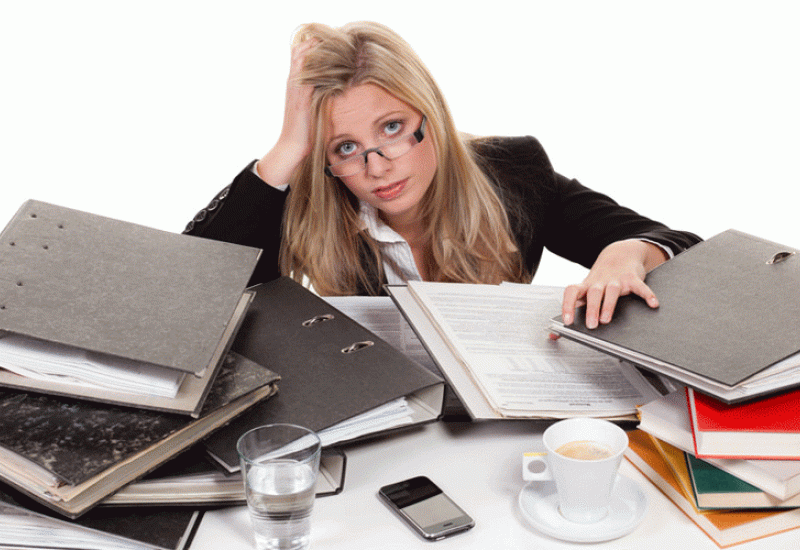 Smjer: Ekonomist
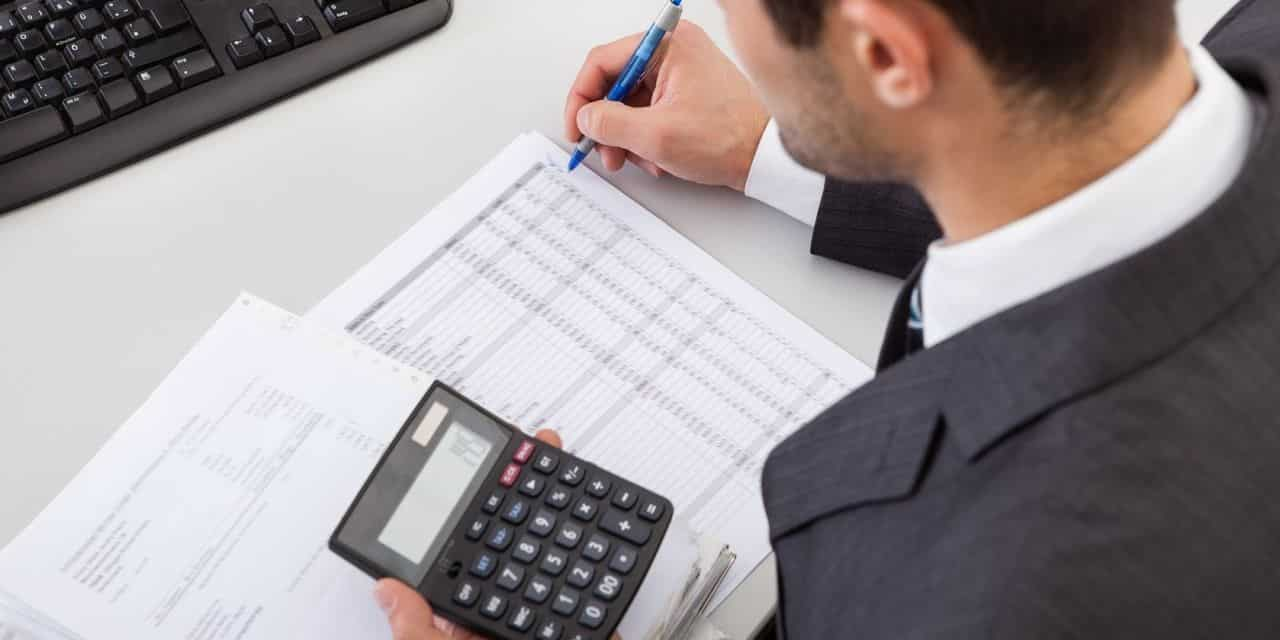 Gdje mogu raditi ekonomisti?
Banke, osiguravajuća društva i druge financijske institucije
Administracija i državna uprava
Virtualna asistencija
Poduzetništvo
Marketing
Prodaja 
IT sektor
Ekonomisti
Predmeti:
-Osnove ekonomije              -Bankarstvo  
-Računovodstvo                   -Statistika
-Poduzetništvo                     -KPV
-Poslovne komunikacije      -Marketing
-Turizam                              -Vježbenička tvrtka
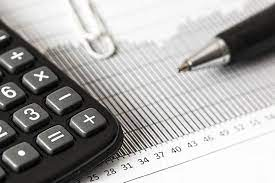 Vježbenička tvrtka
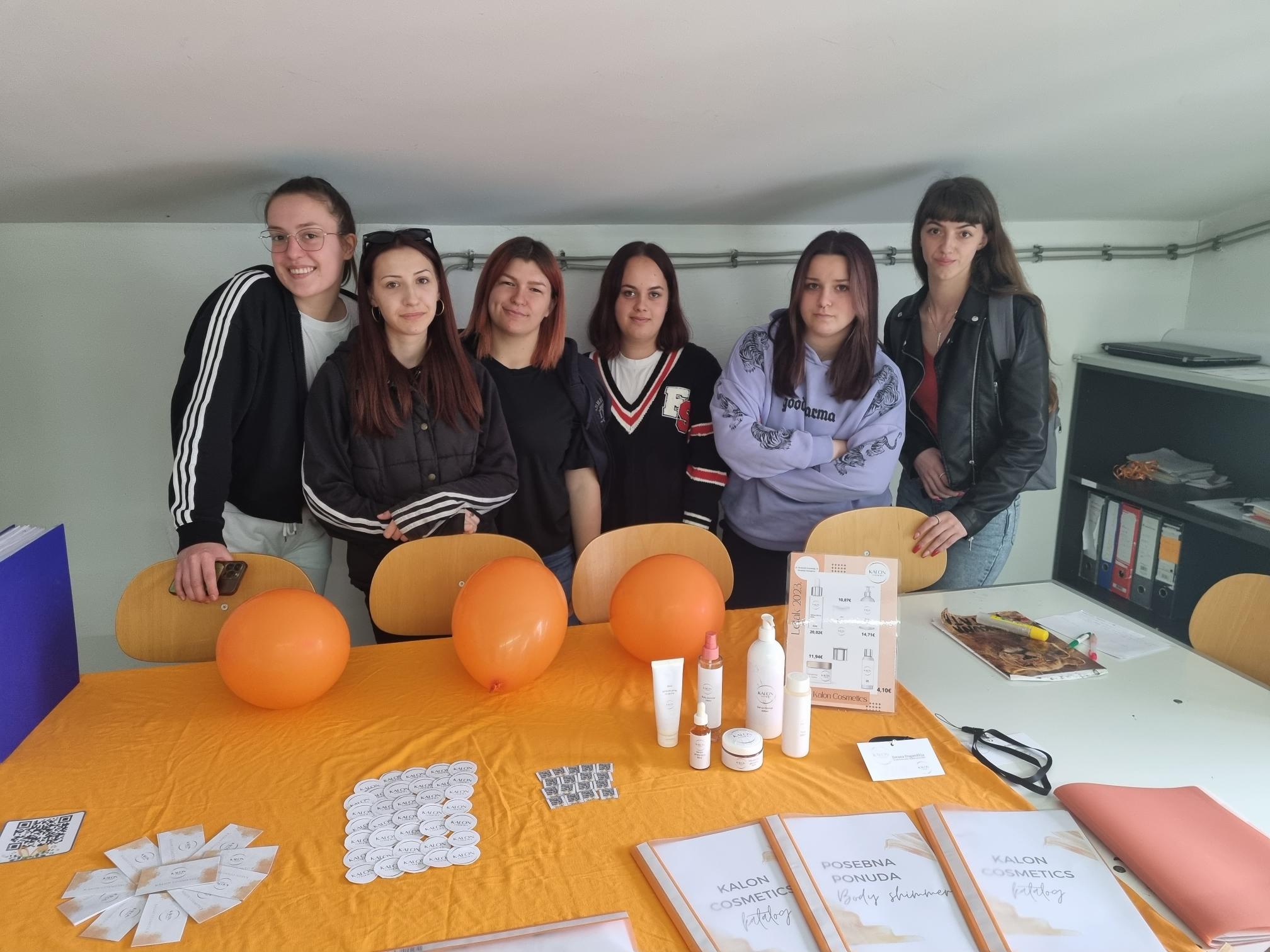 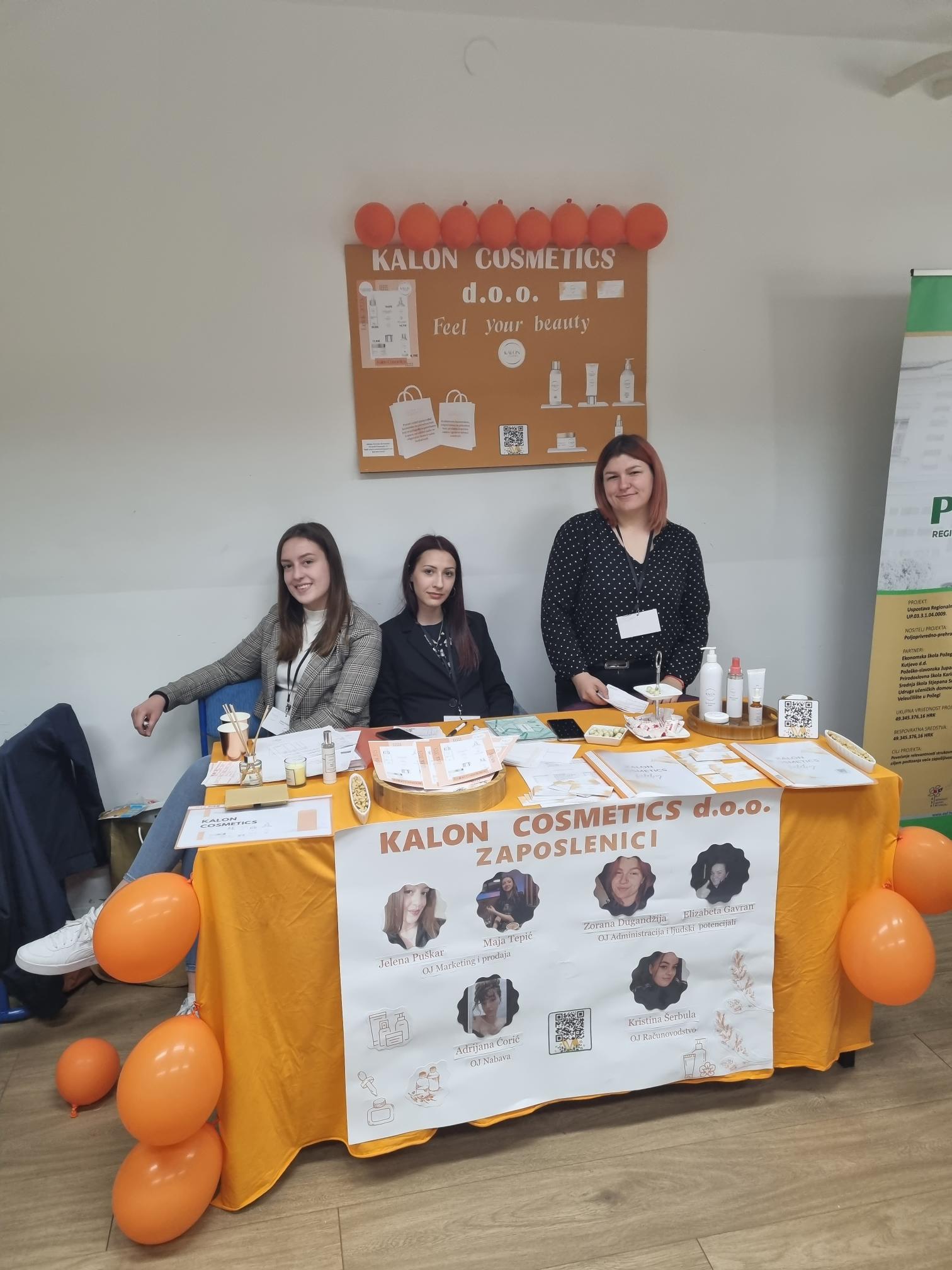 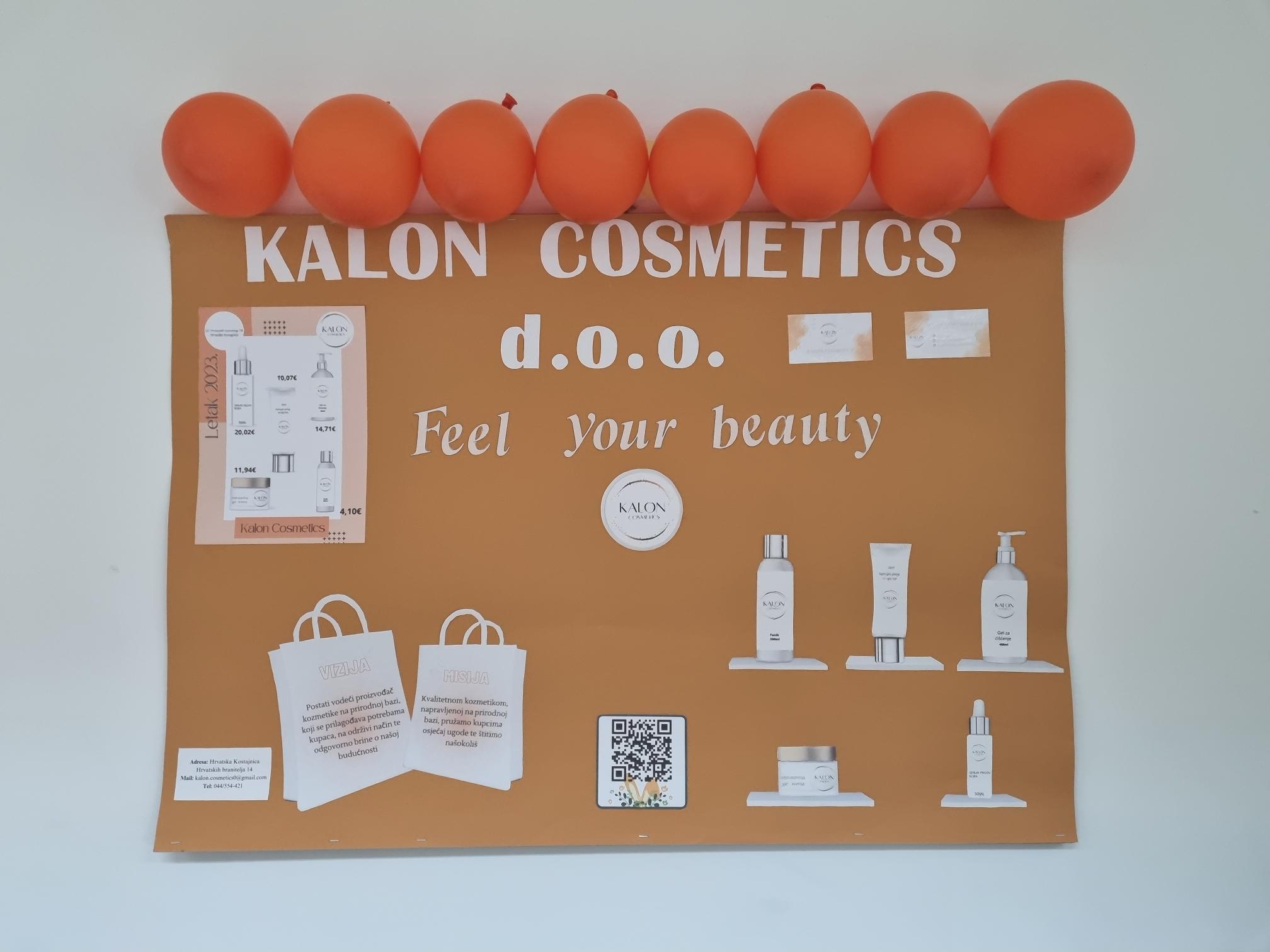 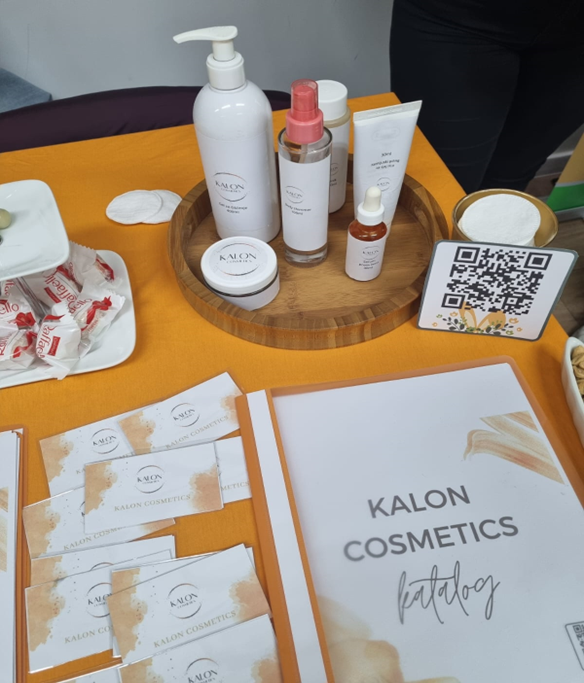 2 učionice opremljene s računalima za svakog učenika

Simuliranje rada u pravom uredu:
Osnivanje vlastite tvrtke
Provođenje intervjua
Poslovanje s drugim VT 
Odlazak na sajam VT
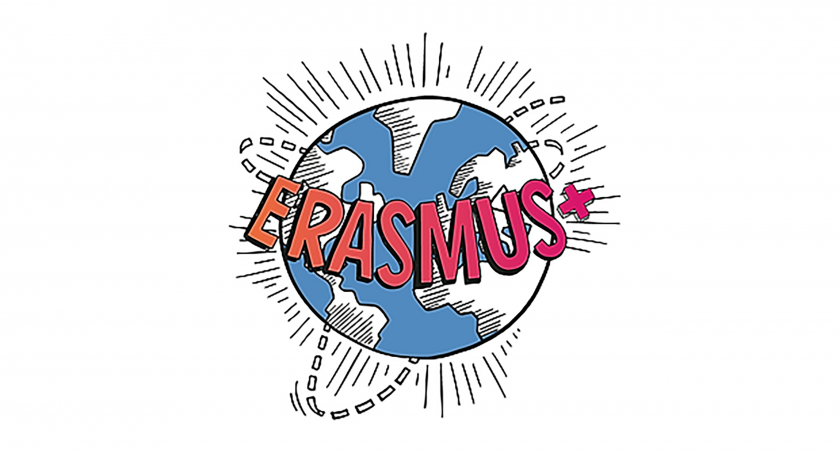 Erasmus+ projekti
Projekti koji pomažu napretku u karijeri i lakšem zapošljavanju učenika
Erasmus+ Time to Change I. i II.
Erasmus+ akreditacija
DIGITRAIN
Erasmus+ Time to Change II.
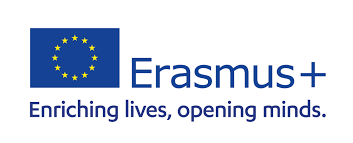 S.M.M. Baudekoration GmbH
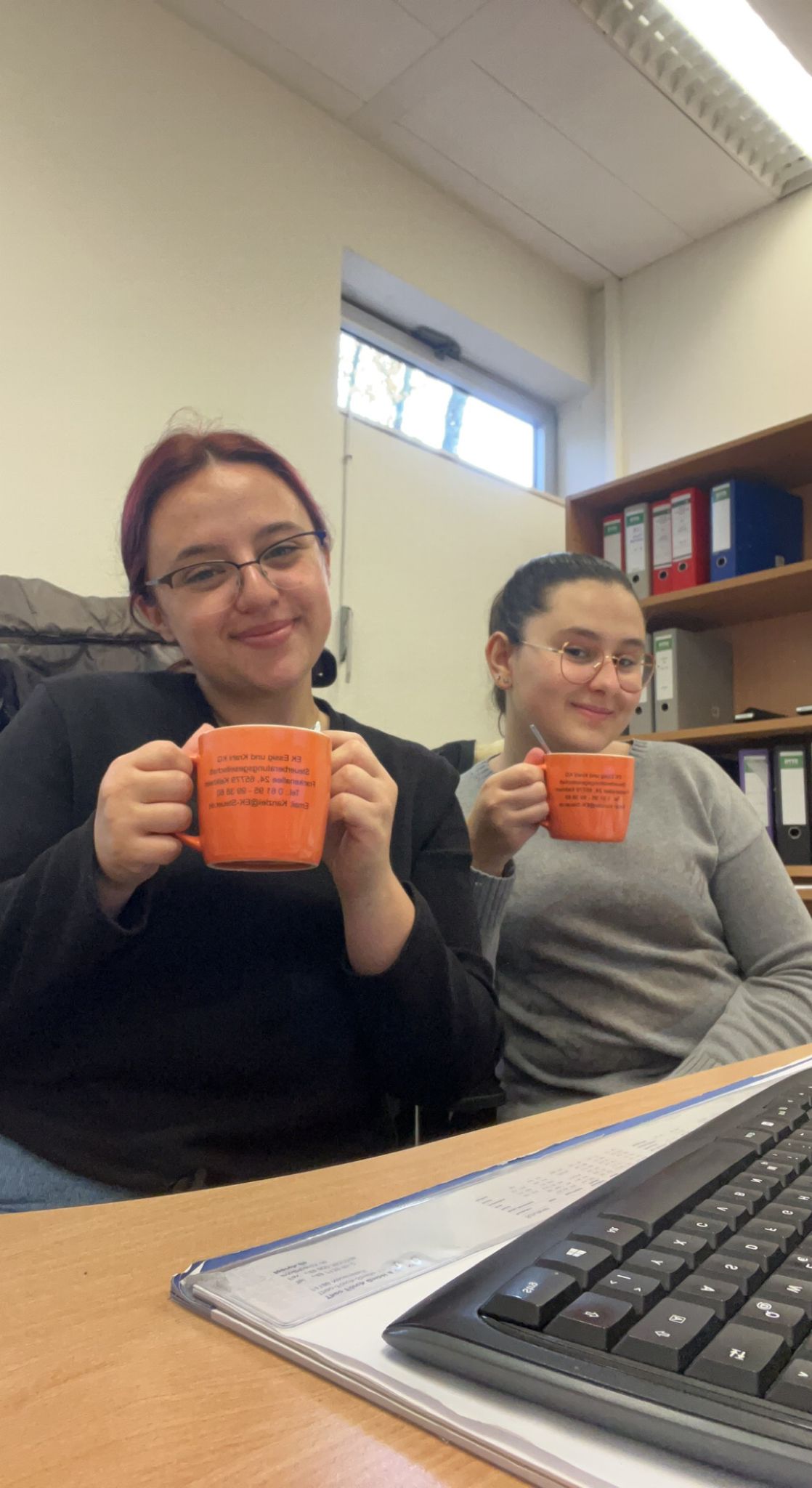 Pakiranje čestitki za božić
Unošenje računa u excel
Osvježavanje stranice na kojima se nalaze njihovi projekti
Slaganje računa po datumima
Razvrstavanje registratora
Administrativni poslovi
BCNP Connect
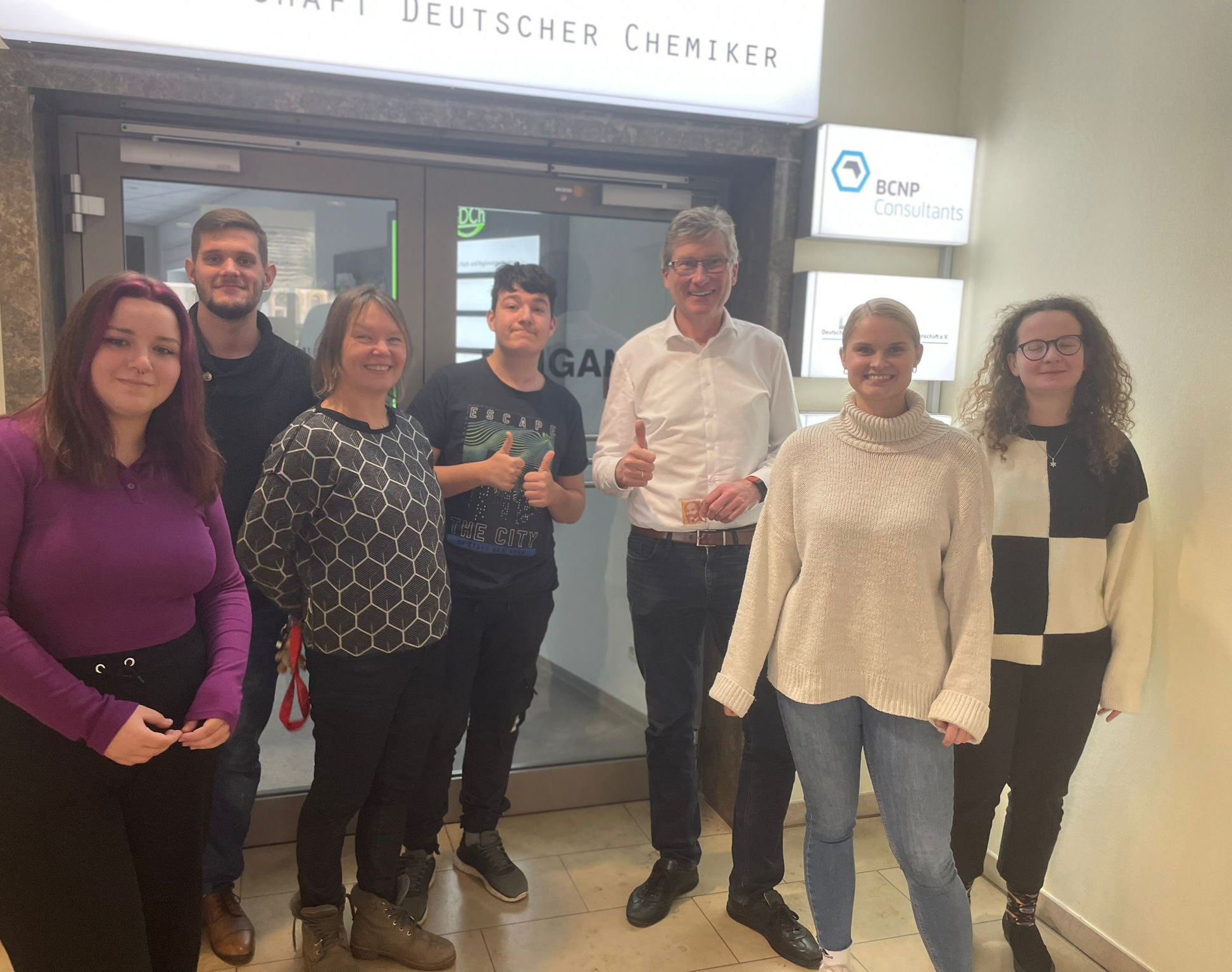 Pakiranje Božićnih poklona klijentima
Unošenje podataka u Excel
Rezanje papira
Pražnjenje registratora
Pretraživanje start-up tvrtki u području građevinarstva
Administrativni poslovi
Kroatische Wirtschaftsvereinigung 
 (KWVD)
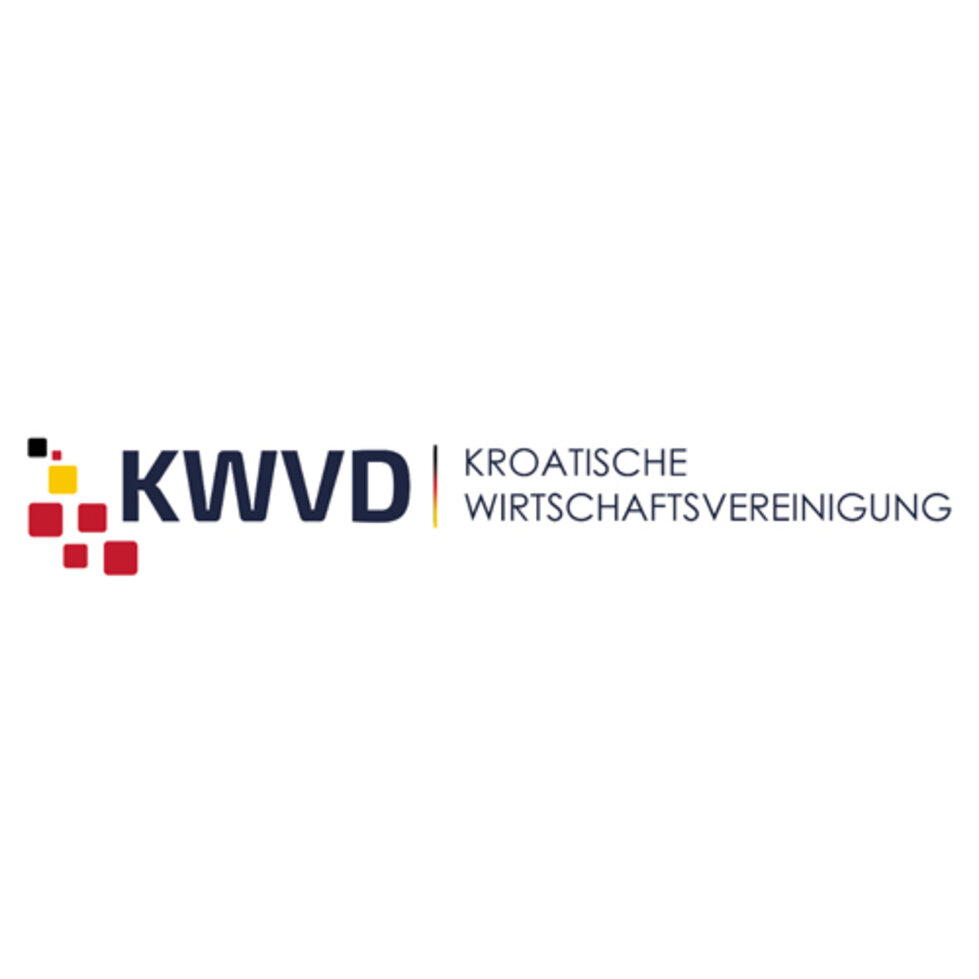 Izrađivanje prezentacija
Sjeckanje papira
Popunjavanje podataka u Excel-u
Izrada kvizova
Administrativni poslovi
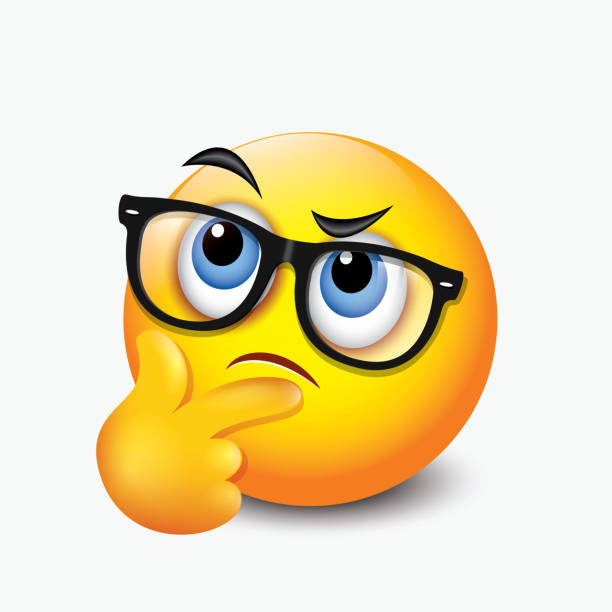 Što smo naučili?
Usavršavanje stranog jezika
Snalaženje u nepoznatom okruženju na stranom jeziku
Primjena teorije u praksi
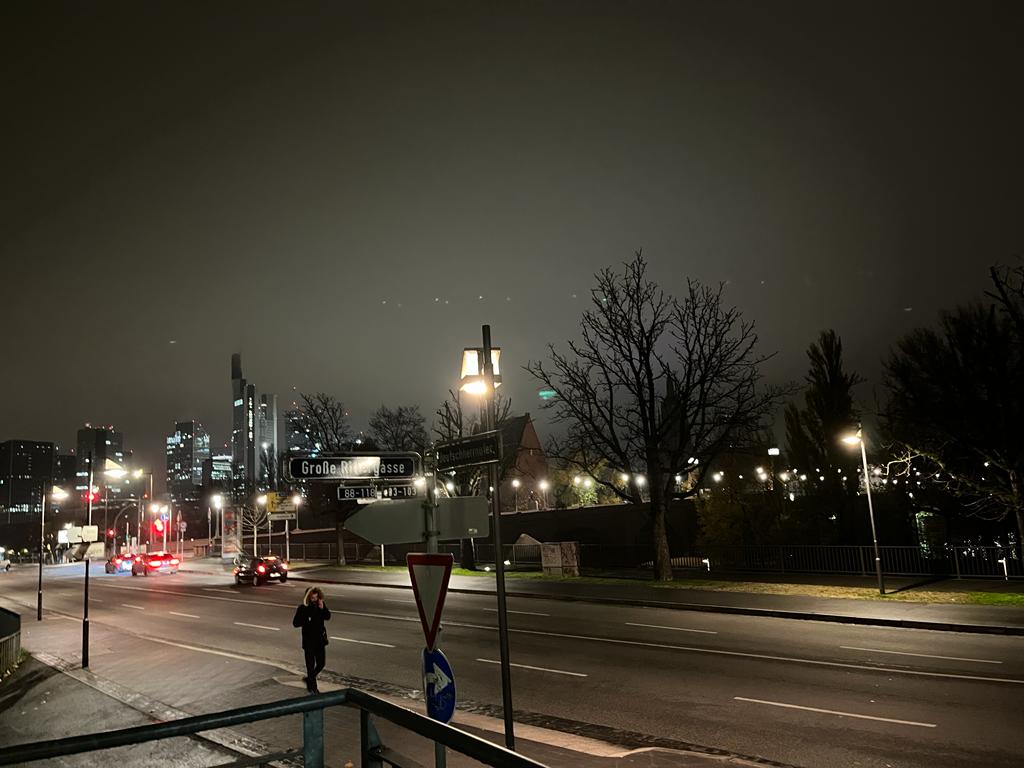 SLOBODNO VRIJEME?
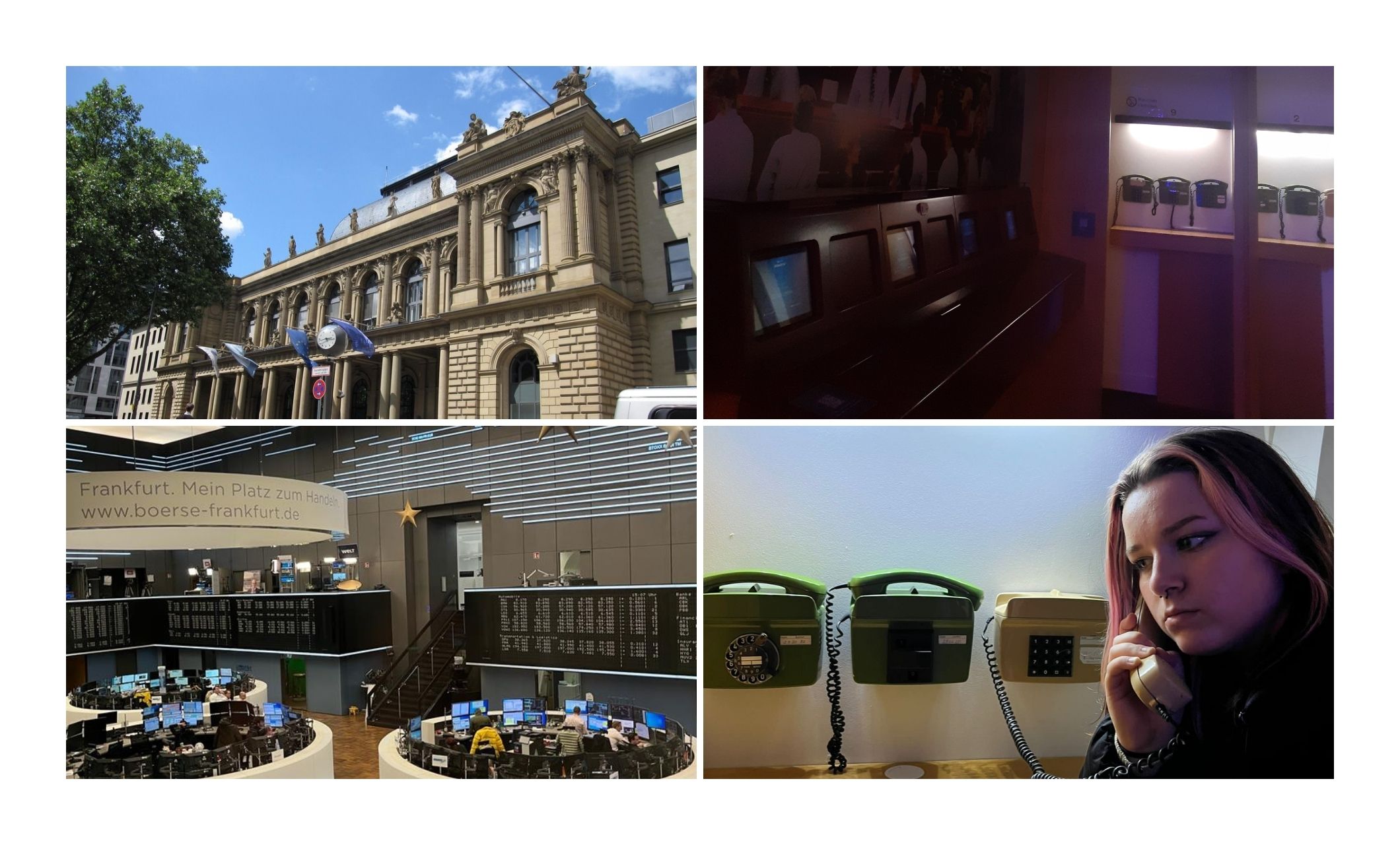 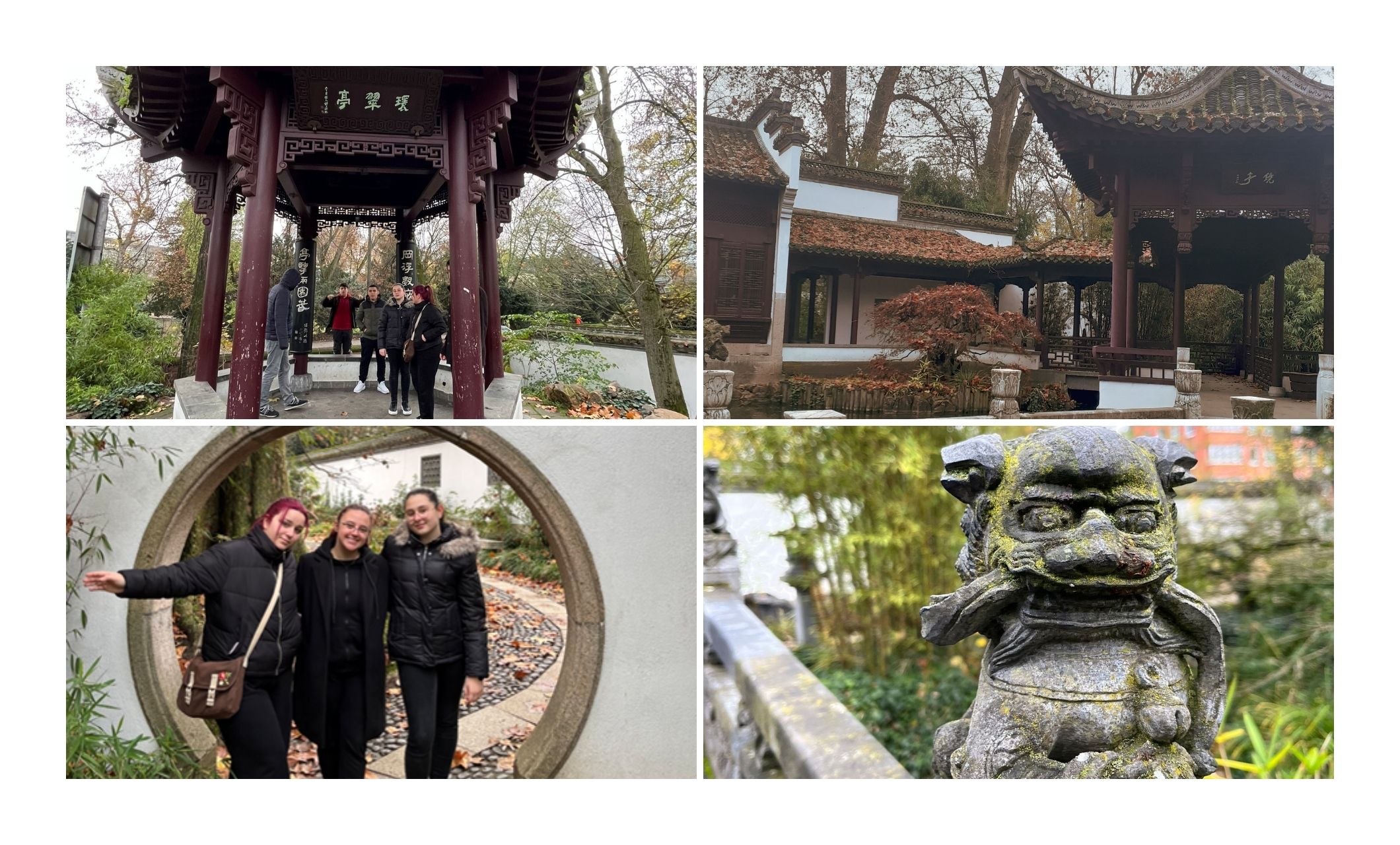 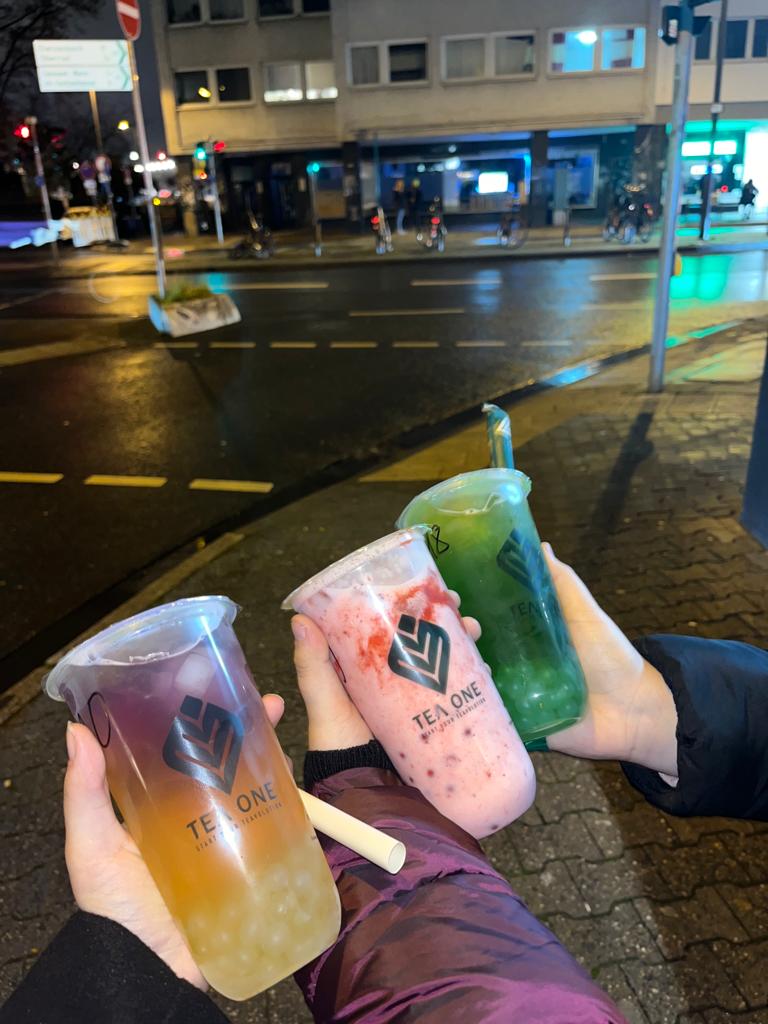 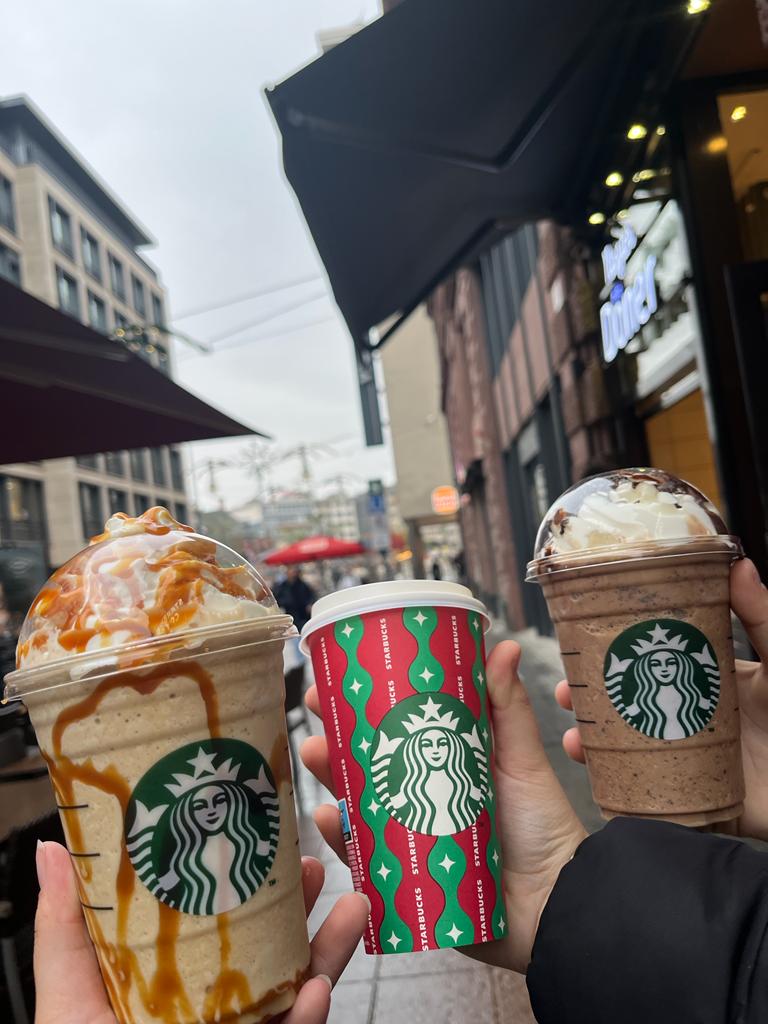 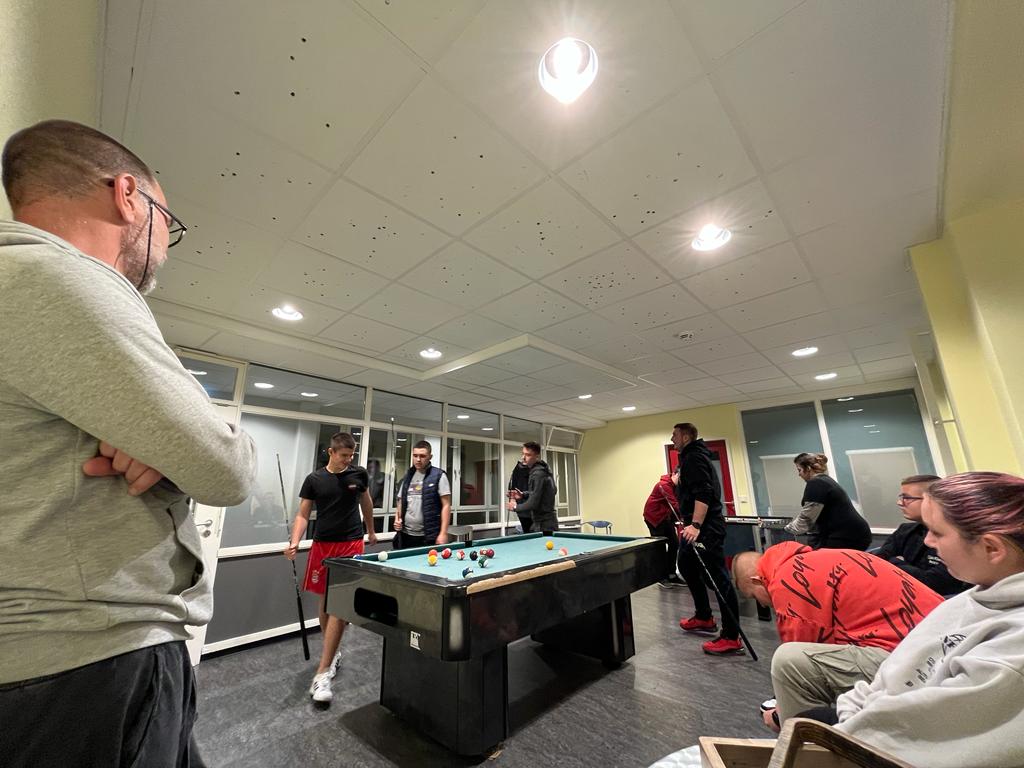 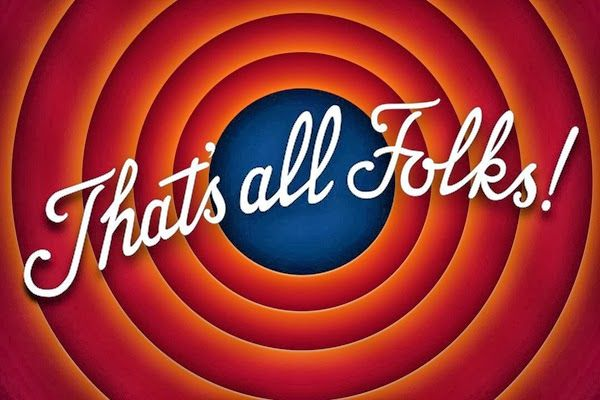 HVALA NA PAŽNJI!